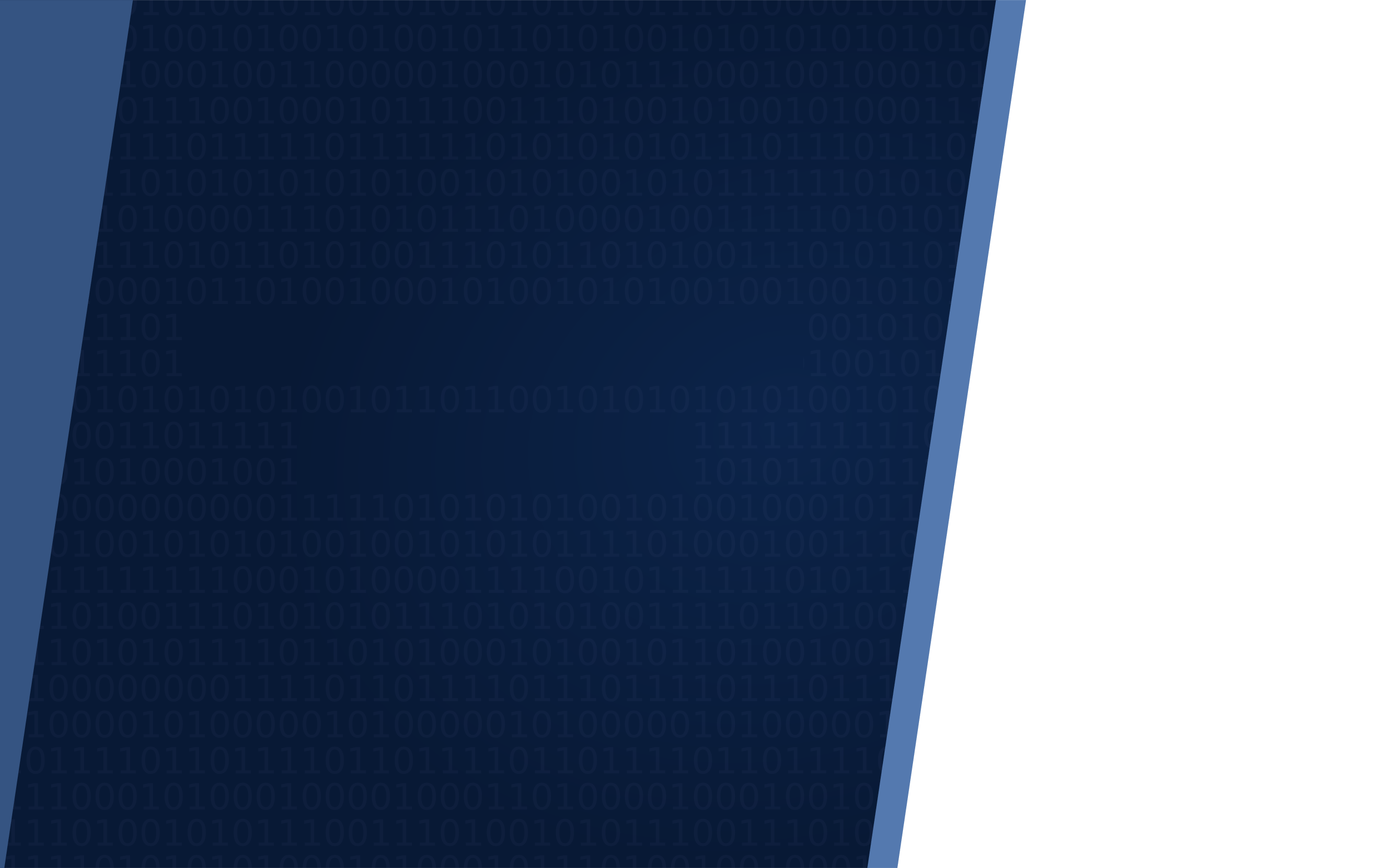 12
How Programs
CS/COE 0449Introduction toSystems Software
Reproduce
wilkie
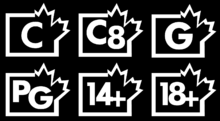 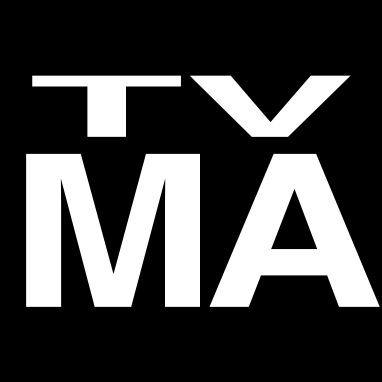 Spring 2019/2020
Creating Processes
Forks: what you stick in things that are done… and sometimes a system call.
2
This is a story about a system call…
We are focusing several system calls starting with fork()

This system call copies the current process.
This creates a “child” process that is a duplicate of thememory and state of its parent.

This can be a convenient way to gain concurrency.
Copy the process and run each copy …
… those copies now run at the same time.
This is the origin of the term “fork” … a logical split in aprogram where there are now multiple paths.
We will see this idea in action soon.
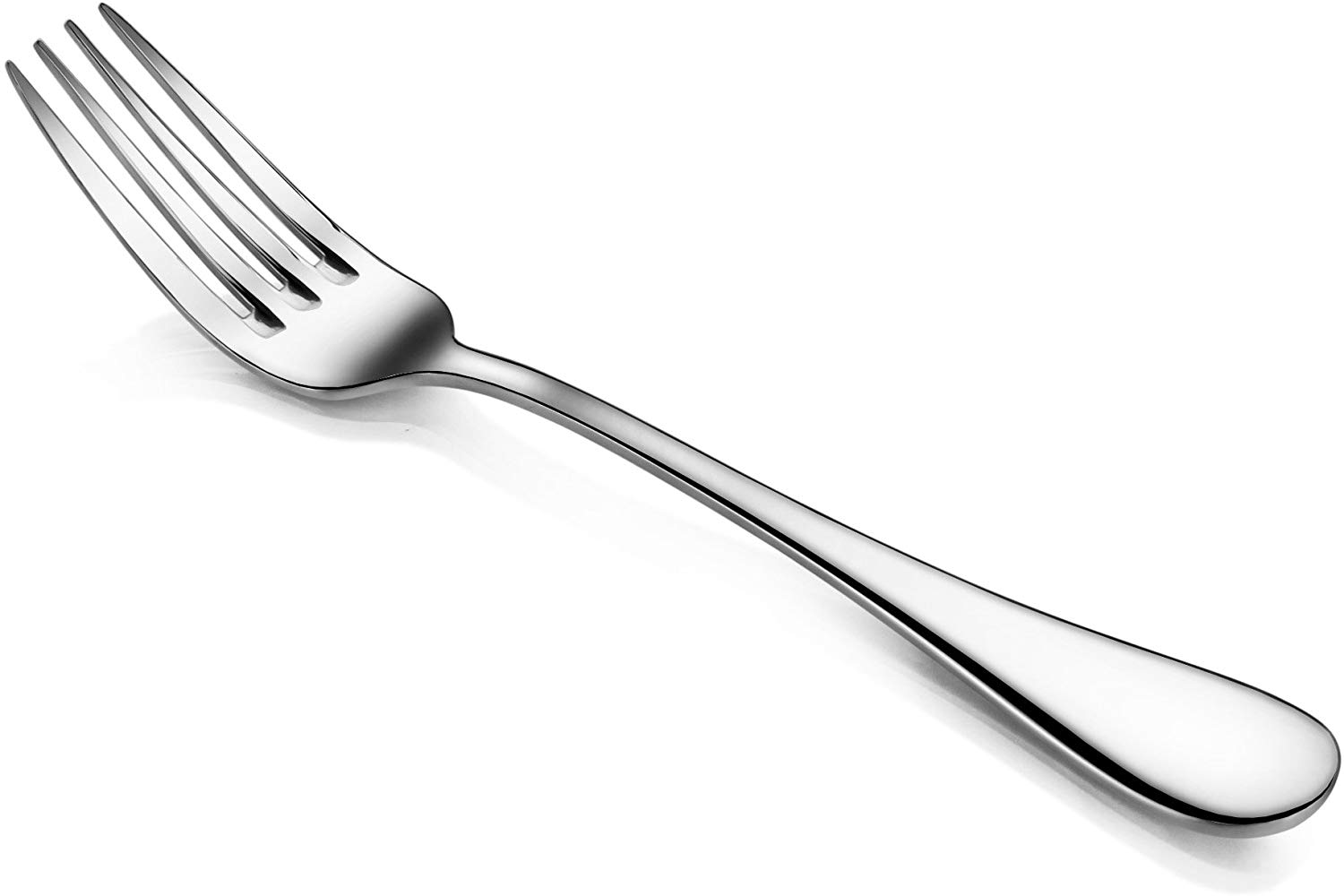 CS/COE 0449 – Spring 2019/2020
Here’s Dolly
The fork() system call in action:
Copies the memory layout.
Copies the process state. (but gives it a unique ID)
stack
stack
stack
Parent
Child
.bss
.bss
.bss
.data
.data
.data
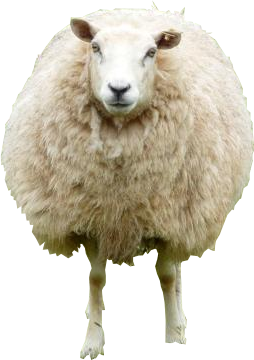 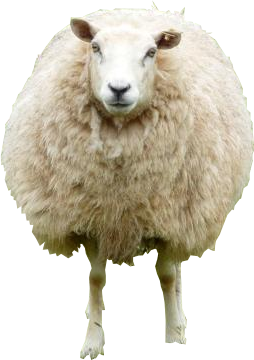 .text
.text
.text
fork()
CPU State A:
Registers
%FLAGS, %RIP
CPU State A:
Registers
%FLAGS, %RIP
CPU State B:
Registers
%FLAGS, %RIP
A
B
PID: 4356
PID: 6567
CS/COE 0449 – Spring 2019/2020
Here’s Dolly’s ID tag
The fork() system call in action:
Updates the child’s CPU state so that it returns 0. (An invalid pid)
Updates parent’s CPU state to return the child’s process ID. (pid)
stack
stack
Parent
Child
.bss
.bss
.data
.data
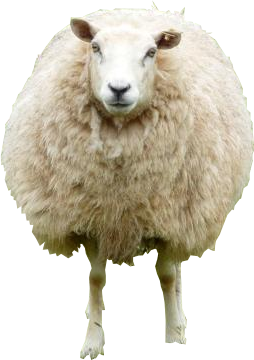 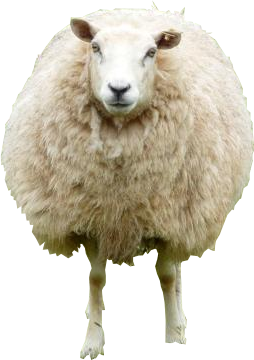 .text
.text
fork()
CPU State A:
Registers
%RAX = ?
CPU State B:
Registers
%RAX = ?
A
B
%RAX = 6567
%RAX = 0
Ensures each process can detect which it is
PID: 4356
PID: 6567
CS/COE 0449 – Spring 2019/2020
A small fork example… a… salad fork? example??
There is only one process when spawn() is called.

However, when fork() is called, the system call returns “twice”
Once in the parent process
Once in the child process

This starts two concurrent executions within the same program.
Via two processes.

What does this print out?
C
#include <stdio.h>  // printf
#include <unistd.h> // pid_t

void spawn(void) {
  int x = 0;
  pid_t pid = fork();
  if (pid == 0) {
    x--;
    printf("child! %d\n", x);
  }
  else {
    x++;
    printf("parent! %d\n", x);
  }
}

int main(void) {
  spawn();
  return 0;
}
The x is copied,
so it has differentvalues in childand parent.
> ./fork-example
parent! 1
child! -1
CS/COE 0449 – Spring 2019/2020
Children first… OR NOT
If the child process goes first…
Then it will print the child text.

Then the scheduler schedules the parent process once more.
Then it will print the parent text.

However, that’s not the only possible pattern.
If the parent process goes first...
Then it prints the parent text …
… followed by the child.
C
#include <stdio.h>  // printf
#include <unistd.h> // pid_t

void spawn(void) {
  pid_t pid = fork();
  if (pid == 0) {
    printf("child!\n");
  }
  else {
    printf("parent!\n");
  }
}

int main(void) {
  spawn();
  return 0;
}
Child
Parent
Child
Parent
> ./fork-example
child!
parent!
> ./fork-example
child!
parent!
> ./fork-example
parent!
child!
CS/COE 0449 – Spring 2019/2020
Two roads diverged in a yellow wood, AND I TOOK BOTH (NOT SORRY)
If I were to extend the code to make it loop infinitely...
The parent and child will constantly race to print out their respective text.
C
#include <stdio.h>  // printf
#include <unistd.h> // pid_t

void spawn(void) {
  pid_t pid = fork();
  while (1) {
    if (pid == 0) {
      printf("child!\n");
    }
    else {
      printf("parent!\n");
    }
  }
}

int main(void) {
  spawn();
  return 0;
}
> ./fork-example
parent!
child!
parent!
parent!
child!
parent!
parent!
parent!
child!
child!
CS/COE 0449 – Spring 2019/2020
The good, the bad, and the unpredictable
Adding concurrency to your program makes things… weird.
You cannot rely on the order processes will be scheduled.
Your operations will be asynchronous (not synchronized; no known order)

If you need to synchronize processes, you can do so with wait().

wait() yields the process and returns only when a child process ends.
It returns when any child process exits.
Its return value is the pid of the child process that exited.
You can also use waitpid(pid_t) to specify a specific child process by its pid.
CS/COE 0449 – Spring 2019/2020
Waiting is such sweet sorrow… wait that’s not right
#include <stdio.h>  // printf
#include <unistd.h> // pid_t
#include <stdlib.h>  // exit
#include <sys/wait.h> // wait


void spawn(void) {
  pid_t pid = fork();
  if (pid == 0) {
    printf("child!\n");
    exit(42);
  }
  else {
    pid_t exited_pid = 0;
    while (exited_pid != pid)
      exited_pid = wait(NULL);
    printf("parent!\n");
  }
}
int main(void) {
  spawn();
  return 0;
}
By using wait() the parent process only continues when the child process ends.

Therefore, the output order is now known.
If the parent goes first…
It gets stuck at the wait() call.
Then the child goes until it hits exit()
exit() ends the process.
And then the parent continues.

Nice and well-known behavior!
Child
Parent
Child
Parent
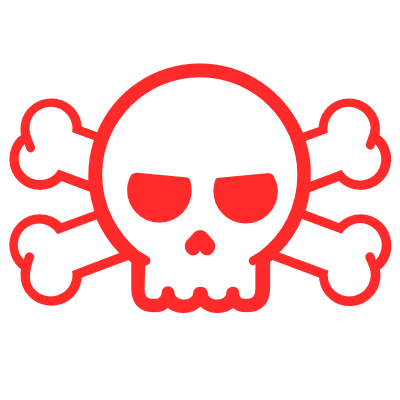 Always:
> ./fork-example
child!
parent!
CS/COE 0449 – Spring 2019/2020
Notes on exit()
The exit(int) system call ends the current process.
The given argument is the process return code also known as an exit code.
Normally your program yields an exit code at the end of main()
Exit ends your program exactly at the point of the call.
Therefore, it has its own means of giving the exit code.

However, we can have processes that are nolonger running…
Yet, not deallocated either.
The are not living…
And not dead!!
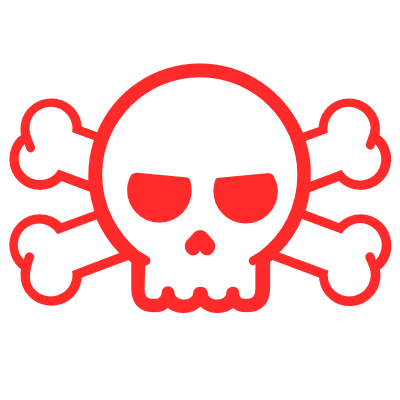 CS/COE 0449 – Spring 2019/2020
Zombies
A terminated process still takes up space
All that process metadata sticks around
Until the parent tells the system it doesn’t need it

As long as the parent stays alive…
The corpse of the child process sticks around, too.

These are called zombie processes.
They are processes that still exist and have an ID yet do not run and are no longer scheduled.
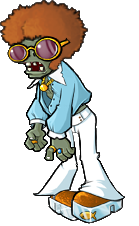 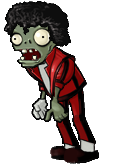 Dancing Zombie from Plants vs. ZombiesCopyright PopCap Games, a subsidiary of EA Games
CS/COE 0449 – Spring 2019/2020
The night of the living dead
If I added an infinite loop to the parent…
When the child ends…
And I list the active processes using the ps command.
I see a “defunct” child process. A ZOMBIE!
C
#include <stdio.h>  // printf
#include <unistd.h> // pid_t

void spawn(void) {
  pid_t pid = fork();
  if (pid == 0) {
    printf("child!\n");
  }
  else {
    printf("parent!\n");
    while(1) {} // Infinite Loop!
  }
}

int main(void) {
  spawn();
  return 0;
}
> ./fork-example
parent!
child!
ps
  PID TTY        TIME CMD
 6569 pts/9  00:00:12 fork_example
 5435 pts/9  00:00:00 fork_example <defunct>
>
CS/COE 0449 – Spring 2019/2020
Just the normal kind of dead.
However, if I added an infinite loop to the child…
When the parent ends… the program ends as well!
And I list the active processes using the ps command. I see only the child process
C
#include <stdio.h>  // printf
#include <unistd.h> // pid_t

void spawn(void) {
  pid_t pid = fork();
  if (pid == 0) {
    printf("child!\n");
    while(1) {} // Infinite Loop!
  }
  else {
    printf("parent!\n"); 
  }
}

int main(void) {
  spawn();
  return 0;
}
> ./fork-example
child!
parent!
ps
  PID TTY        TIME CMD
 5435 pts/9  00:00:00 fork_example
>
No zombies here!
Just orphans…
CS/COE 0449 – Spring 2019/2020
How to run a different program?
When you fork() a process, you are making an exact copy of that process.

However, maybe you want to create a process to run a different program altogether?
This is very useful… instead of using a software library
You could just run the existing program.

For this purpose, the exec*() family of system calls is used.
There are several different variations of exec calls…
CS/COE 0449 – Spring 2019/2020
Invoking the OS loader…
Using the execv() system call.
The call takes the path to an executable
And an array of strings for the arguments.
Sentinel: must end in a NULL
The first argument to a C program is always its own path!
C
#include <unistd.h>    // for pid_t
#include <sys/wait.h>  // for wait
#include <stdio.h>     // for printf

void main(void) {
  pid_t pid = fork();
  char* argv[] = {"/usr/bin/ls", "-a", NULL};
  if (pid == 0) { // Child
    printf("Child is calling exec!\n");
    execv("/usr/bin/ls", argv);
  }
  else {
    printf("Parent is waiting...\n");
    wait(NULL);
    printf("Done!\n");
  }
}
> ./fork-exec-example
Parent is waiting!
Child is calling exec!
.	fork-exec-example.c
..	fork-exec-example
Done!
We ran “ls -a”
Add then continued our own process.
CS/COE 0449 – Spring 2019/2020
Here’s Dolly’s brother Bobby. Bobby is a goat somehow. Don’t ask.
The fork() system call in action:
Copies the memory layout. Copies the process state. (but gives it a unique ID)
The execv() system call in action:
It’s a goat now.
stack
stack
stack
new stack
Parent
Child
.bss
.bss
.bss
new .bss
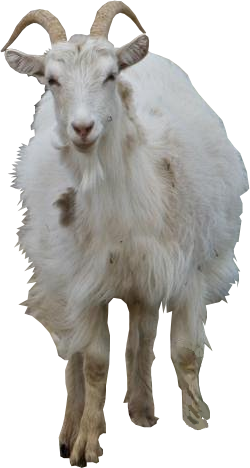 .data
.data
.data
new .data
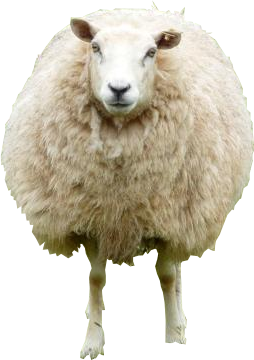 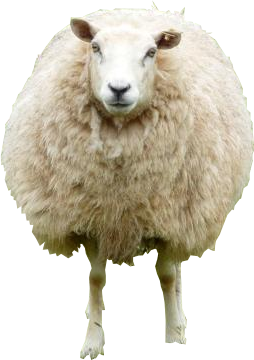 .text
.text
.text
new .text
fork()
CPU State A:
Registers
%FLAGS, %RIP
CPU State A:
Registers
%FLAGS, %RIP
CPU State B:
Registers
%FLAGS, %RIP
CPU State B:
Registers
%FLAGS, %RIP
A
B
PID: 4356
PID: 6567
execv()
CS/COE 0449 – Spring 2019/2020
Different forms of exec
You can look up the many different styles of exec
Each one has a different way of calling it.

execv	called with an array of strings terminated with a NULL
execve	same, but can use specific environment variables
execvp	searches the system paths for the executable
execvpe	combination of execve and execvp

There are also execl* functions that use function arguments instead of an array of strings.
execlp("ls", "ls", "-a", NULL);
CS/COE 0449 – Spring 2019/2020
The common ancestor… and the orphan.
UNIX/Linux has an interesting design: every application is a child process.
The root is the init task.
Your shell spawns childprocesses when you askto run a command.
It uses fork() / exec()!
init
httpd (daemon)
Bash (shell)
GUI
When your own application spawns a process, the same thing happens.
You use fork()
If your app exits before the child…
The child is an orphan process.
./app
Orphans get adopted by the root process.
child
How to interact with this process??
(signals…)
CS/COE 0449 – Spring 2019/2020
An extreme attitude
How do we interact with orphaned processes?

How do we synchronize at a finer granularity?
Using wait() is rather inflexible.
It can only detect that a child process ends using exit() or via main

What if you want to synchronize smaller events…
The child process does something... The parent responds…
But, keep the child process running longer.

For this, we will need the parent and child to be able to communicate with one another.
CS/COE 0449 – Spring 2019/2020
Inter-Process Communication
IPC … not to be confused with ICP
21
What that last slide said…
Passing data or messages from one process to another is calledinter-process communication.

This is a broad OS topic as there are many ways to do this.
Shared memory (we will talk about this a bit later)
Message passing (we will talk about this NOW)
Simple messages (signals, this lecture)
More complex (pipes, semaphores, etc, soon)
Most complex (network sockets, we will look at this later)

Message passing is a fancy way of saying are using an API to send a small message to another process.
And also some means of listening for messages.
CS/COE 0449 – Spring 2019/2020
All aboard the train metaphor
In UNIX/Linux, tiny messages sent between processes are called signals.

They are typically used to send messages about events from the system. Here are a few:
CS/COE 0449 – Spring 2019/2020
Talking to orphans
Recall the infinite looping child.
Orphans run in the background.
However, we can send a SIGKILL message (9) to the process by its id.
C
#include <stdio.h>  // printf
#include <unistd.h> // pid_t

void spawn(void) {
  pid_t pid = fork();
  if (pid == 0) {
    printf("child!\n");
    while(1) {} // Infinite Loop!
  }
  else {
    printf("parent!\n"); 
  }
}

int main(void) {
  spawn();
  return 0;
}
> ./fork-example
child!
parent!
ps
  PID TTY        TIME CMD
 5435 pts/9  00:00:00 fork_example
  kill -9 5435
  ps
 PID TTY        TIME CMD
>
The parent ended.
>
But not the child.
>
We can send a SIGKILL message using the kill application..
>
And the child is gone!
CS/COE 0449 – Spring 2019/2020
Receiving Signals
C
The signal() standard function will set up your application to listen for a particular signal.

This example hooks the empty function sigint_handler to override the default behavior of the SIGINT signal.

If you recall, that happens on a CTRL+C… which now does not terminate the foreground process!
Needs to be killed using SIGKILL now.
#include <stdio.h>  // for printf
#include <unistd.h> // for pid_t
#include <signal.h> // for signal

void sigint_handler(int signum) {
}

int main(void) {
  signal(SIGINT, sigint_handler);
  while(1) {}
  return 0;
}
CS/COE 0449 – Spring 2019/2020
Waiting for a signal…
#include <stdio.h>  // for printf
#include <unistd.h> // for pid_t
#include <signal.h> // for signal

static int goods_count = 0;
static int wait_counter = 0;

void signal_handler(int signum) {
  wait_counter = 0;
}

void main(void) {
  signal(SIGUSR1, signal_handler);
  pid_t pid = fork();

  wait_counter = 1;
  while(goods_count < 5) {
    if (pid == 0) { // Child: Consumes data
      while(wait_counter == 1) {}
      printf("Consumed data!\n\n");
      wait_counter = 1;
      kill(getppid(), SIGUSR1);
    }
    else { // Parent: Produces data
      printf("Produced data!\n");
      wait_counter = 1;
      kill(pid, SIGUSR1);
      while(wait_counter == 1) {}
    }
    goods_count++;
  }
}
Proper use of signals and waiting on the values of variables to change can create synchronization.
Both processes set wait_counter to 0 on SIGUSR1.
> ./signal-sync-example
Produced data!
Consumed data!

Produced data!
Consumed data!

Produced data!
Consumed data!

Produced data!
Consumed data!

Produced data!
Consumed data!
1. wait_counter is initially 1
2. Which causes the child to wait…
5. Until child signals it back after printing its own message.
3. Until the parent process signals it, after it prints its message.
4. Afterward, the parent process waits
6. Repeat… for both
CS/COE 0449 – Spring 2019/2020
Let’s look at that again. (animated)
> ./signal-sync-example
Produced data!
Consumed data!

Produced data!
Consumed data!

Produced data!
Consumed data!

Produced data!
Consumed data!

Produced data!
Consumed data!
#include <stdio.h>  // for printf
#include <unistd.h> // for pid_t
#include <signal.h> // for signal

static int goods_count = 0;
static int wait_counter = 0;

void signal_handler(int signum) {
  wait_counter = 0;
}

void main(void) {
  signal(SIGUSR1, signal_handler);
  pid_t pid = fork();

  wait_counter = 1;
  while(goods_count < 5) {
    if (pid == 0) { // Child: Consumes data
      while(wait_counter == 1) {}
      printf("Consumed data!\n\n");
      wait_counter = 1;
      kill(getppid(), SIGUSR1);
    }
    else { // Parent: Produces data
      printf("Produced data!\n");
      wait_counter = 1;
      kill(pid, SIGUSR1);
      while(wait_counter == 1) {}
    }
    goods_count++;
  }
}
Child waits
Parent prints
Sets its own wait variable
Sends signal to child
Waits
Child prints
Sets its wait variable
Sends signal to parent
Waits
Parent prints
Sets its own wait variable
Sends signal to child
Waits
Repeat…
0
Child
1
Parent
1
Child
Parent
0
CS/COE 0449 – Spring 2019/2020
If you are in a hurry... (animated)
> ./signal-sync-example
Produced data!
Consumed data!

Produced data!
#include <stdio.h>  // for printf
#include <unistd.h> // for pid_t
#include <signal.h> // for signal

static int goods_count = 0;
static int wait_counter = 0;

void signal_handler(int signum) {
  wait_counter = 0;
}

void main(void) {
  signal(SIGUSR1, signal_handler);
  pid_t pid = fork();

  wait_counter = 1;
  while(goods_count < 5) {
    if (pid == 0) { // Child: Consumes data
      while(wait_counter == 1) {}
      printf("Consumed data!\n\n");


    }
    else { // Parent: Produces data
      printf("Produced data!\n");
      wait_counter = 1;
      kill(pid, SIGUSR1);
      while(wait_counter == 1) {}
    }
    goods_count++;
  }
}
Child waits
Parent prints
Sets its own wait variable
Sends signal to child
Waits
Child prints
Sends signal to parent
Sets its wait variable
Waits
Parent prints
Sets its own wait variable
Sends signal to child
Waits
OH NO!!!
0
Child
1
Parent
1
Child
Parent
0
OH NO!
Let’s Mess Things Up!!
wait_counter = 1;
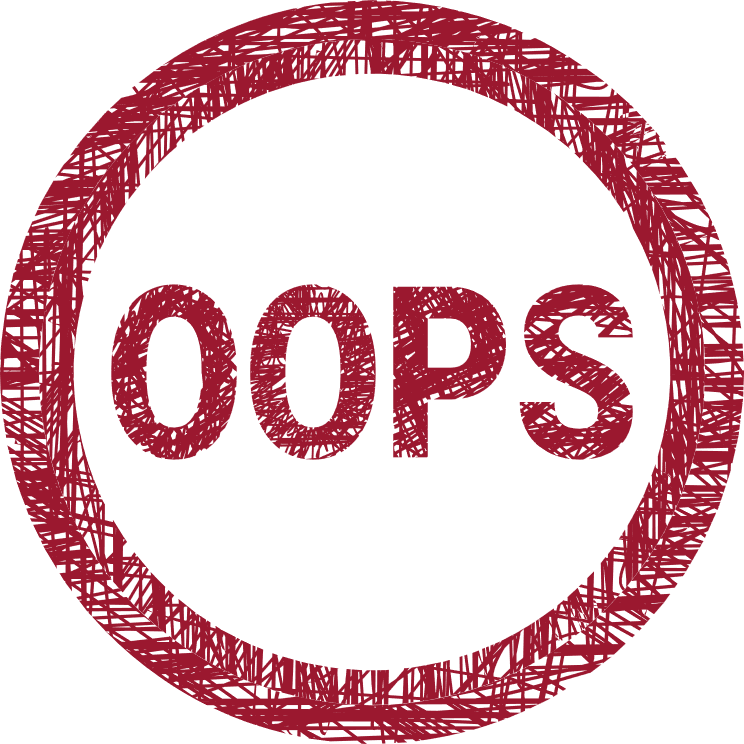 kill(getppid(), SIGUSR1);
oh no
CS/COE 0449 – Spring 2019/2020
The race is on!
When you have concurrent tasks, they may compete.

A bug in a concurrent program where the logic breaks if one process out-paces another is called a race condition.
That is, if the correctness requires a strict order, but that order is not guaranteed.

When you add synchronization you need to be careful that you ensure that each synchronized section (called a critical section) is logically sound.
while(wait_counter == 1) {}    // START (wait)
printf("Consumed data!\n\n");  // do work
wait_counter = 1;              // prepare to wait
kill(getppid(), SIGUSR1);      // END (signal)
We know we won’t be interrupted between the while loop and the signal.
         (This is our critical section)
CS/COE 0449 – Spring 2019/2020
Summary
Today we learned the birds and bees of programs.
They start as processes (technically children of a shell or some root process)
They can spawn child processes using fork()
They can load executables over top of them using exec*() system calls
And if one process ends before the other, we either get zombies or orphans.

We also learned about inter-process communication in the form of signals.
These are tiny messages sent using the kill() function; received via signal().
We can use them to synchronize events between processes.
However, if we aren’t careful, we may introduce a bug called a race condition.
This is when the program requires a logical order it cannot guarantee.
CS/COE 0449 – Spring 2019/2020